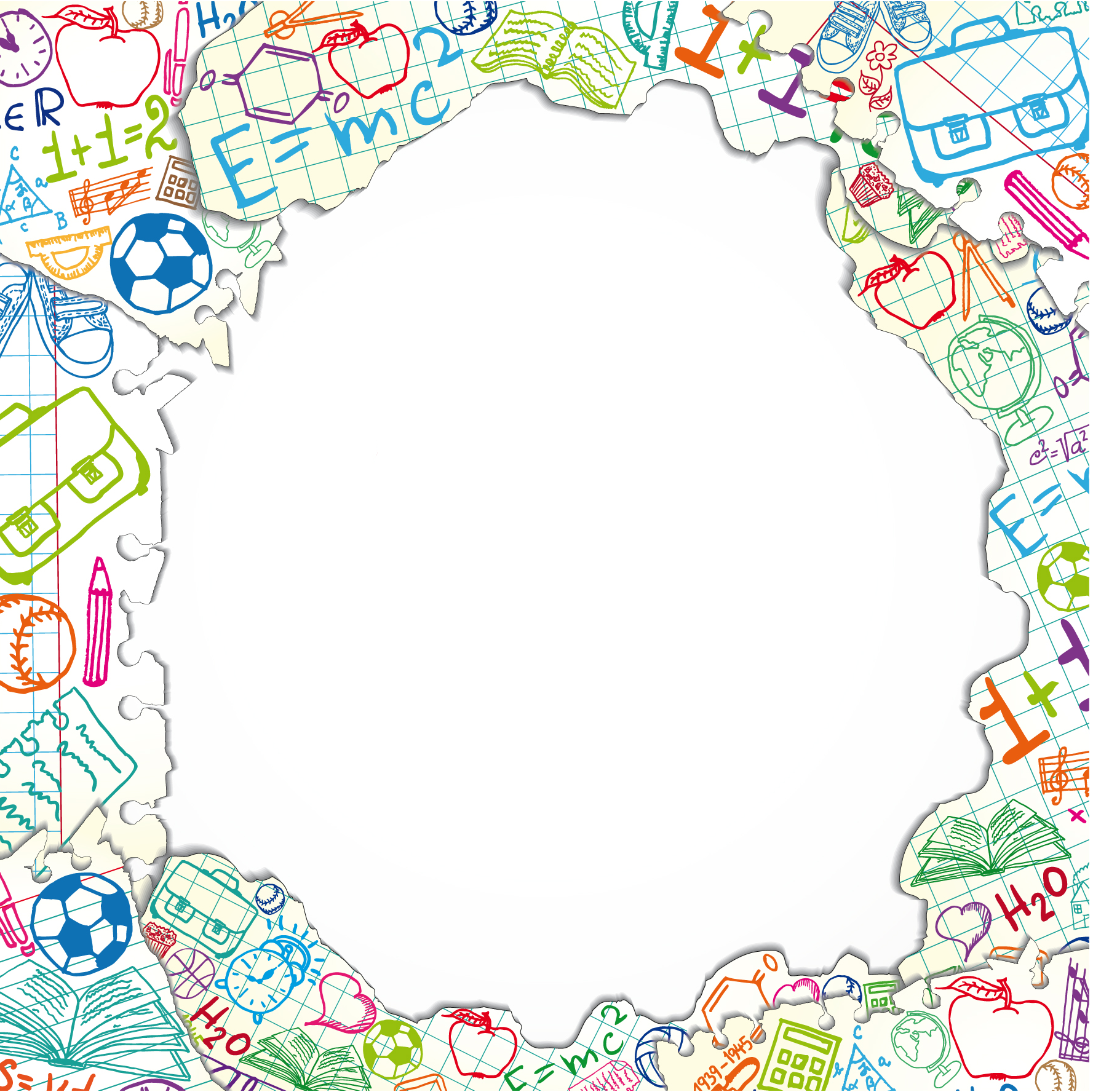 Выступление на зональном семинаре 24.08.2016 г.
Организация проектной деятельности учащихся 8-11 классов в рамках предмета информатика
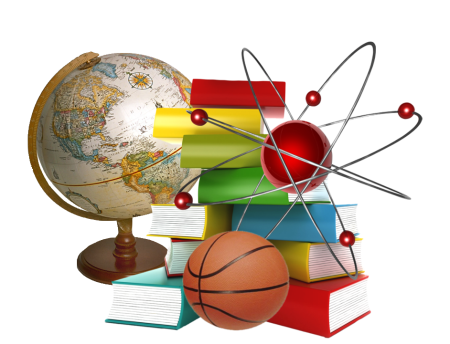 Подготовила Пивоварова А.К., учитель информатики МОУ СОШ №80 г. Сочи
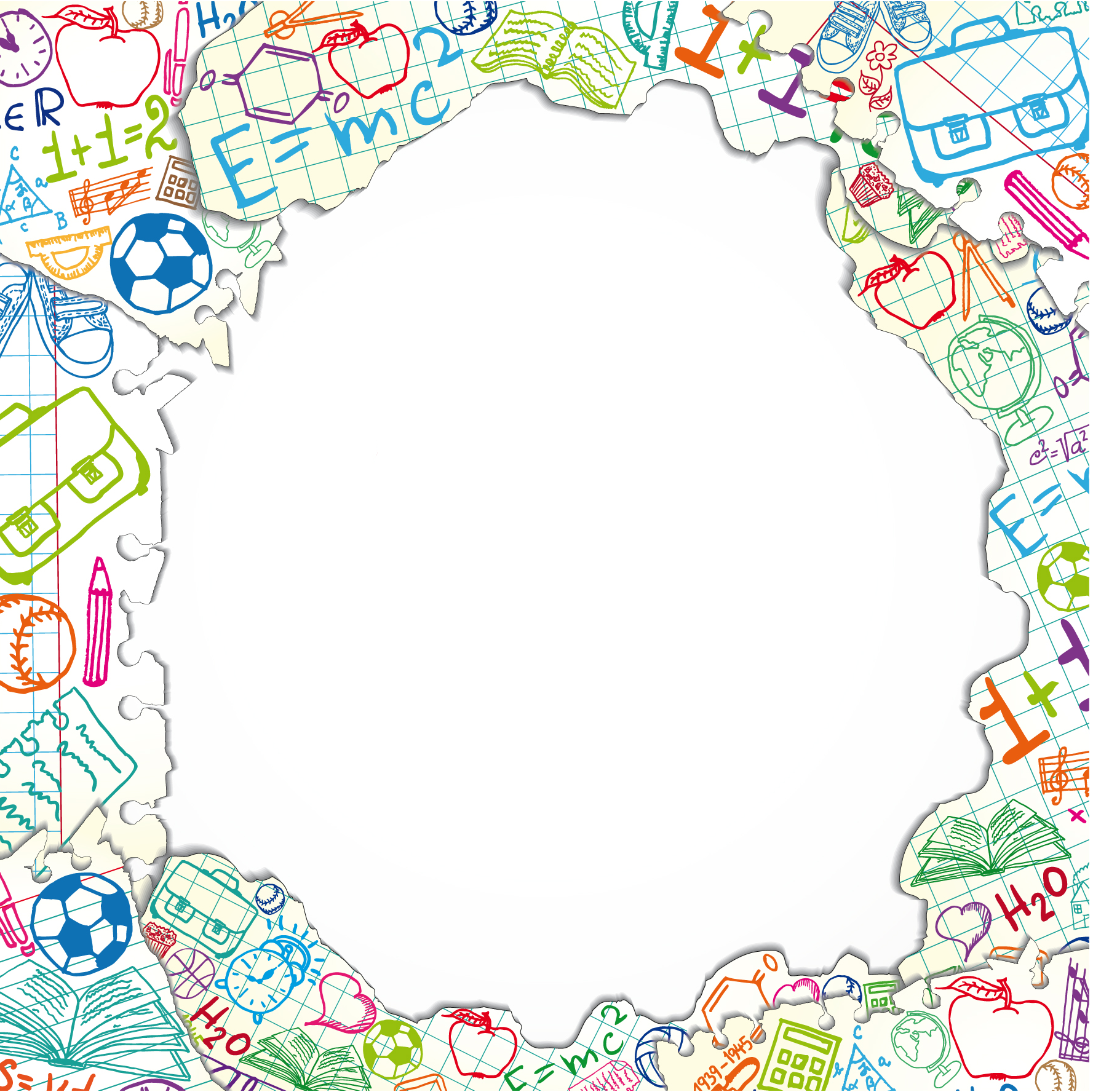 Образование для устойчивого развития – это изменение подхода к самой сути образования.
Для учителя – это переход от передачи знаний к созданию условий для активного познания и получения детьми практического опыта.
Для учащихся – переход от пассивного усвоения информации к активному ее поиску, критическому осмыслению, использованию на практике.
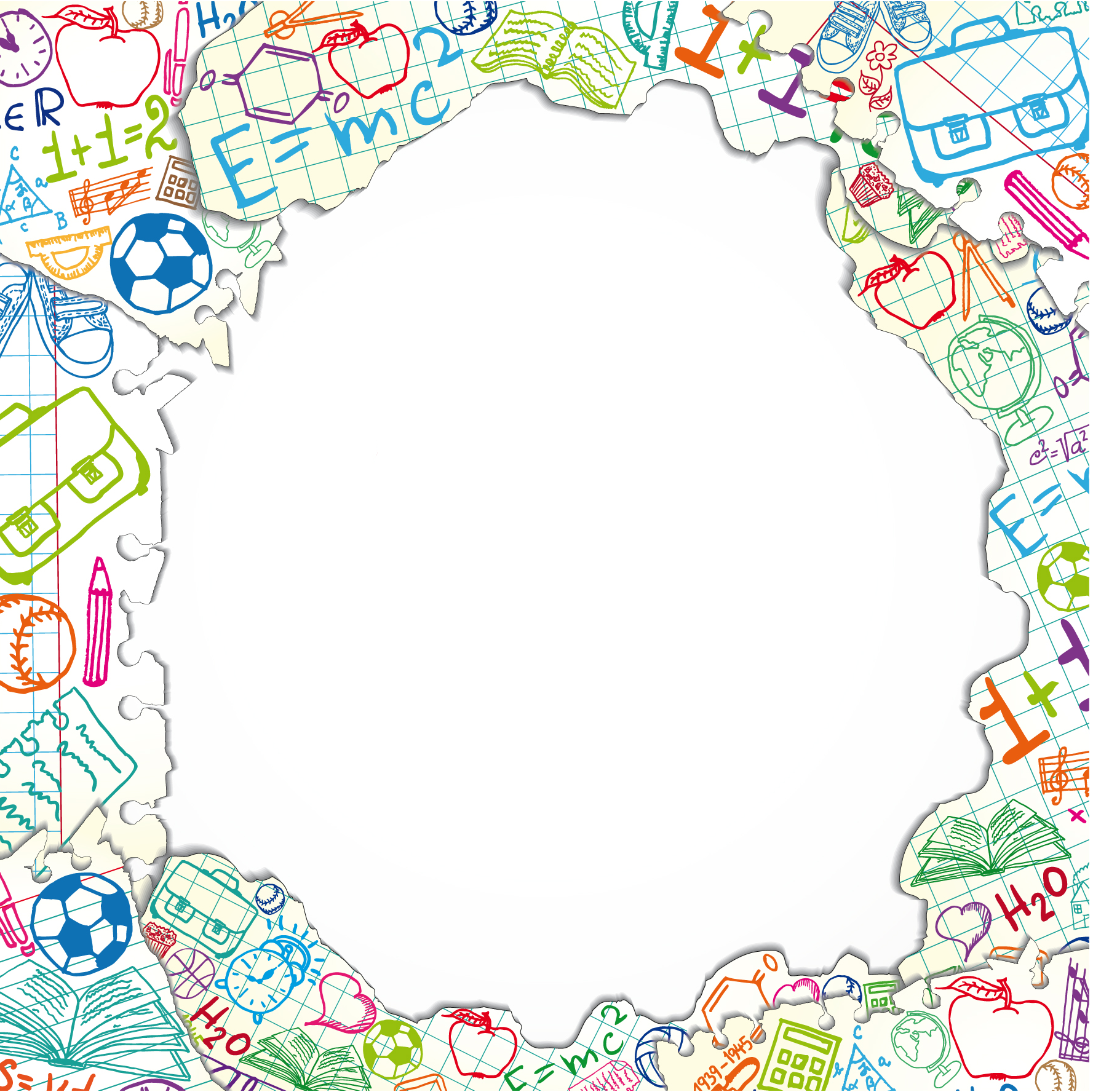 «Проект – любая самостоятельно выполненная творческая работа» (Лернер Г. И.)
Проектная работа, как правило, имеет личностно значимую для учащегося цель, сформулированную в виде проблемы. Решая проблему, автор проекта определяет свою стратегию и тактику, распределяет время, привлекает необходимые ресурсы, в том числе информационные.
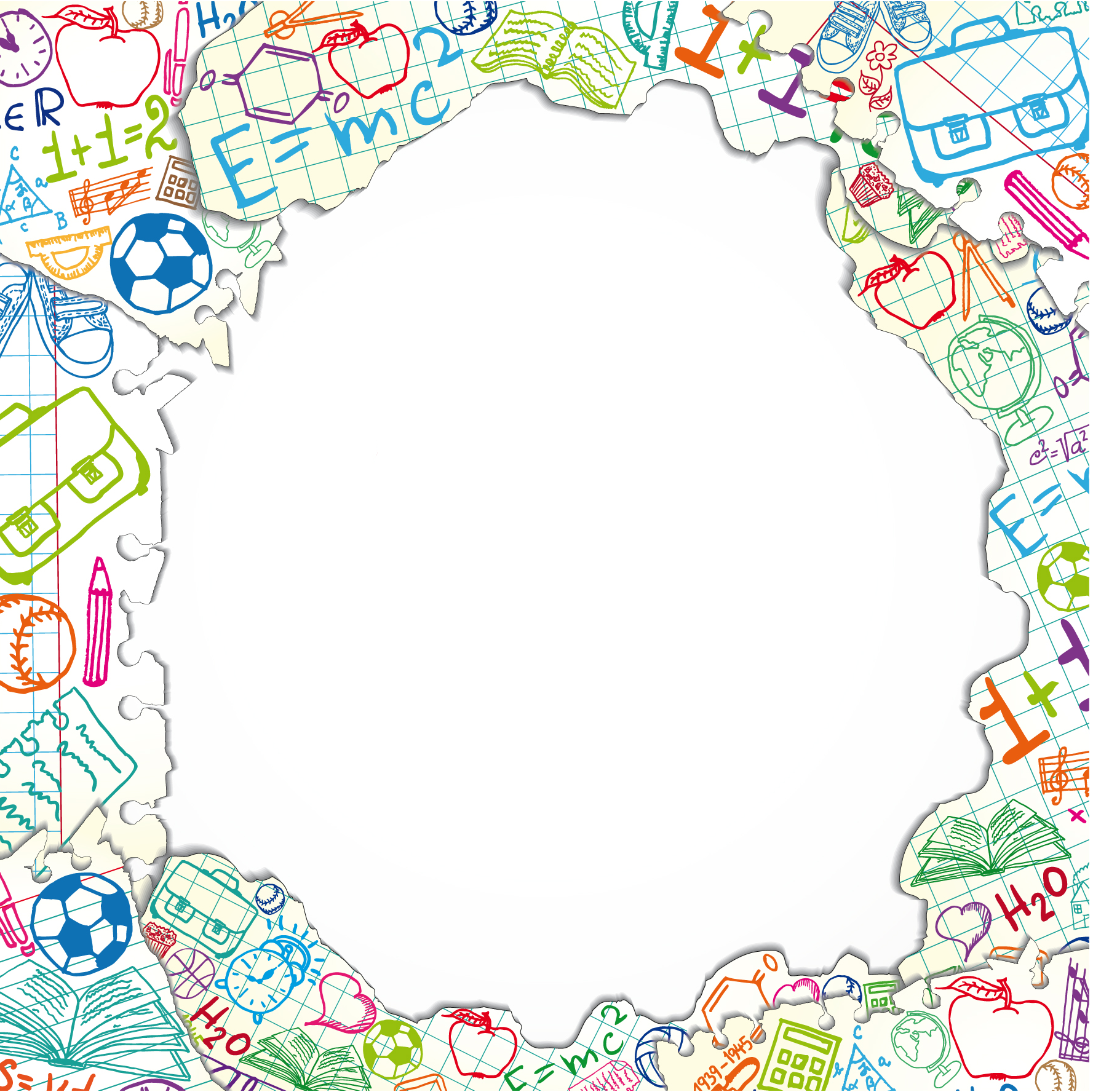 Проектная деятельность может научить детей:
увидеть проблему и преобразовать ее в цель собственной деятельности; 
поставить стратегическую цель (отдаленную по времени, но значимую) и разбить ее на тактические шаги;
оценить имеющиеся ресурсы, распределить их;
добывать информацию, критически оценивать ее, ранжировать по значимости, ограничивать по объему, использовать различные источники, в т.ч. людей, как источник информации;
планировать свою работу;
выполнив работу, оценить ее результат, сравнить его с тем, что было заявлено в качестве цели работы;
увидеть допущенные ошибки и не допускать их в будущем.
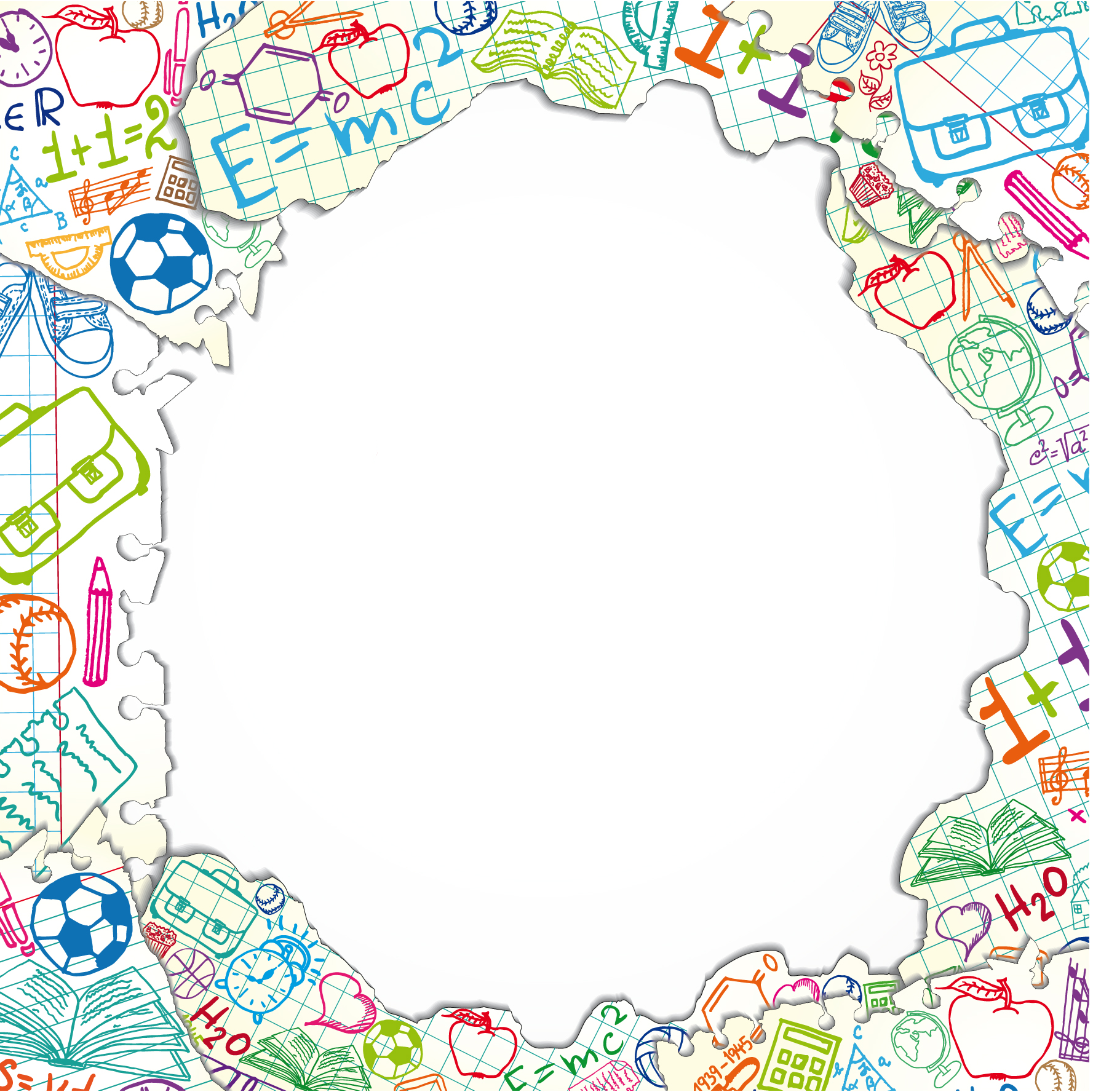 Проектная деятельность способствует:
развитию адекватной самооценки, формированию позитивной Я-концепции (опыт интересной работы и публичной демонстрации ее результатов);
развитию коммуникативной и информационной компетентности, других социальных навыков;
решению профориентационных задач.
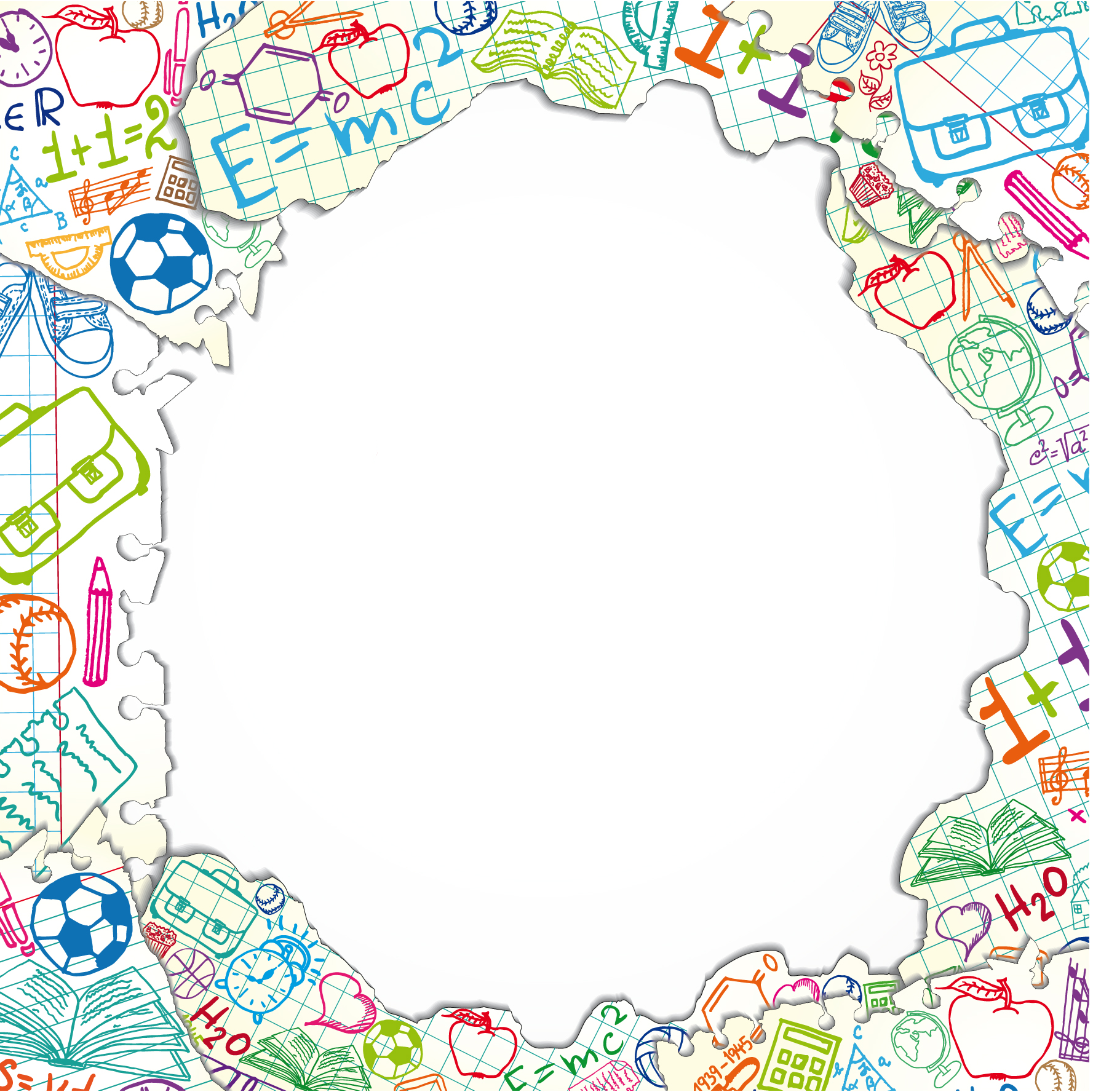 Персональный проект
это самостоятельная работа, осуществляемая учащимся на протяжении длительного периода, возможно в течение всего учебного года. Приступая к такой работе, автор проекта самостоятельно или с небольшой помощью педагога составляет план предстоящей работы. Взрослый здесь выступает в роли консультанта, источника информации, вдохновителя. Такое взаимодействие дает ребятам совершенно новый опыт общения с учителем, и это представляется очень важным.
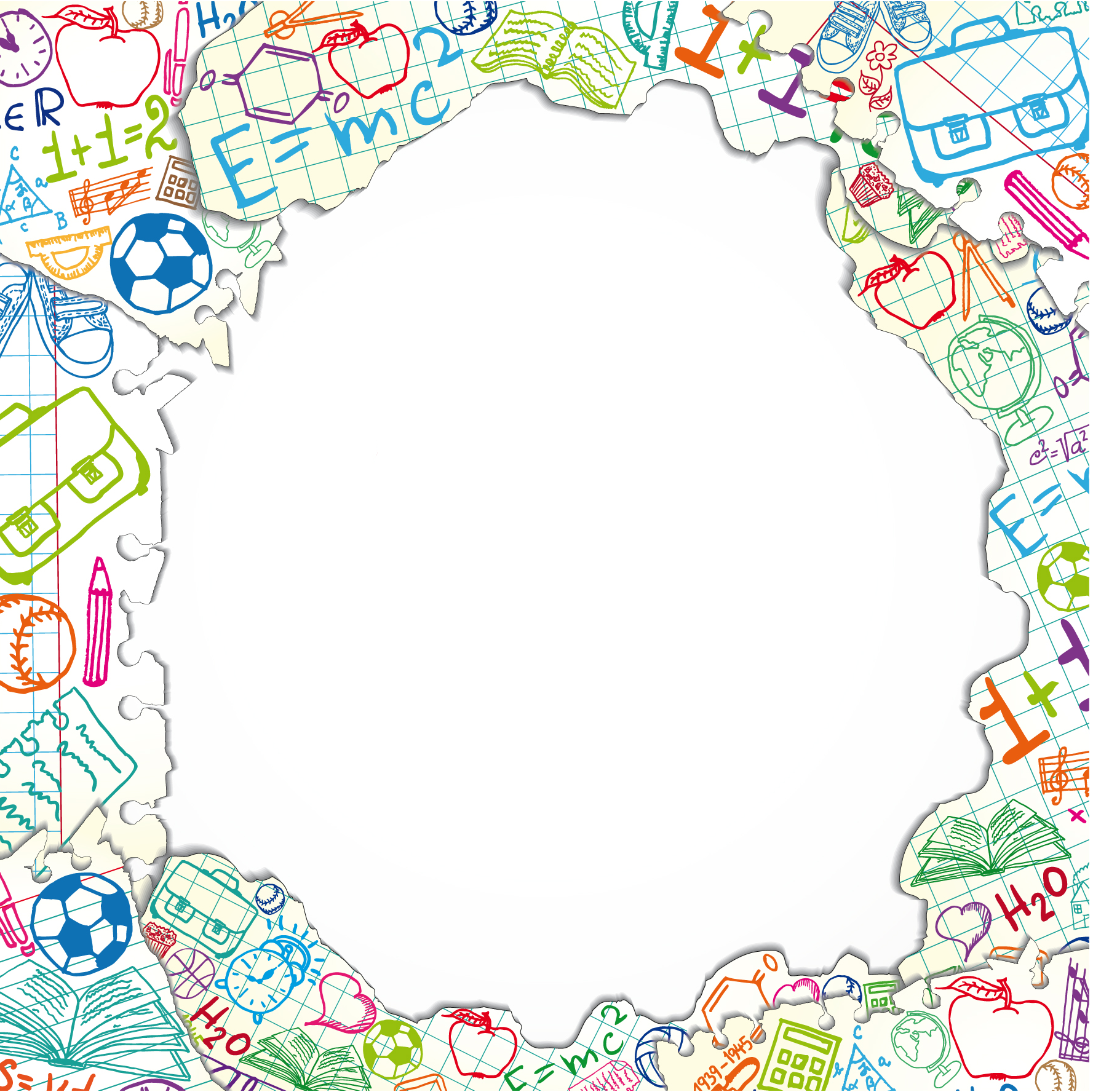 Работая над персональным проектом, подростки имеют возможность в полной мере реализовать познавательный мотив, выбирая темы, связанные со своими увлечениями, а иногда и с личными проблемами.Проектную деятельность, пожалуй, можно рассматривать как один из немногих видов школьной работы, позволяющей преобразовать академические знания в реальный жизненный и даже житейский опыт учащихся.
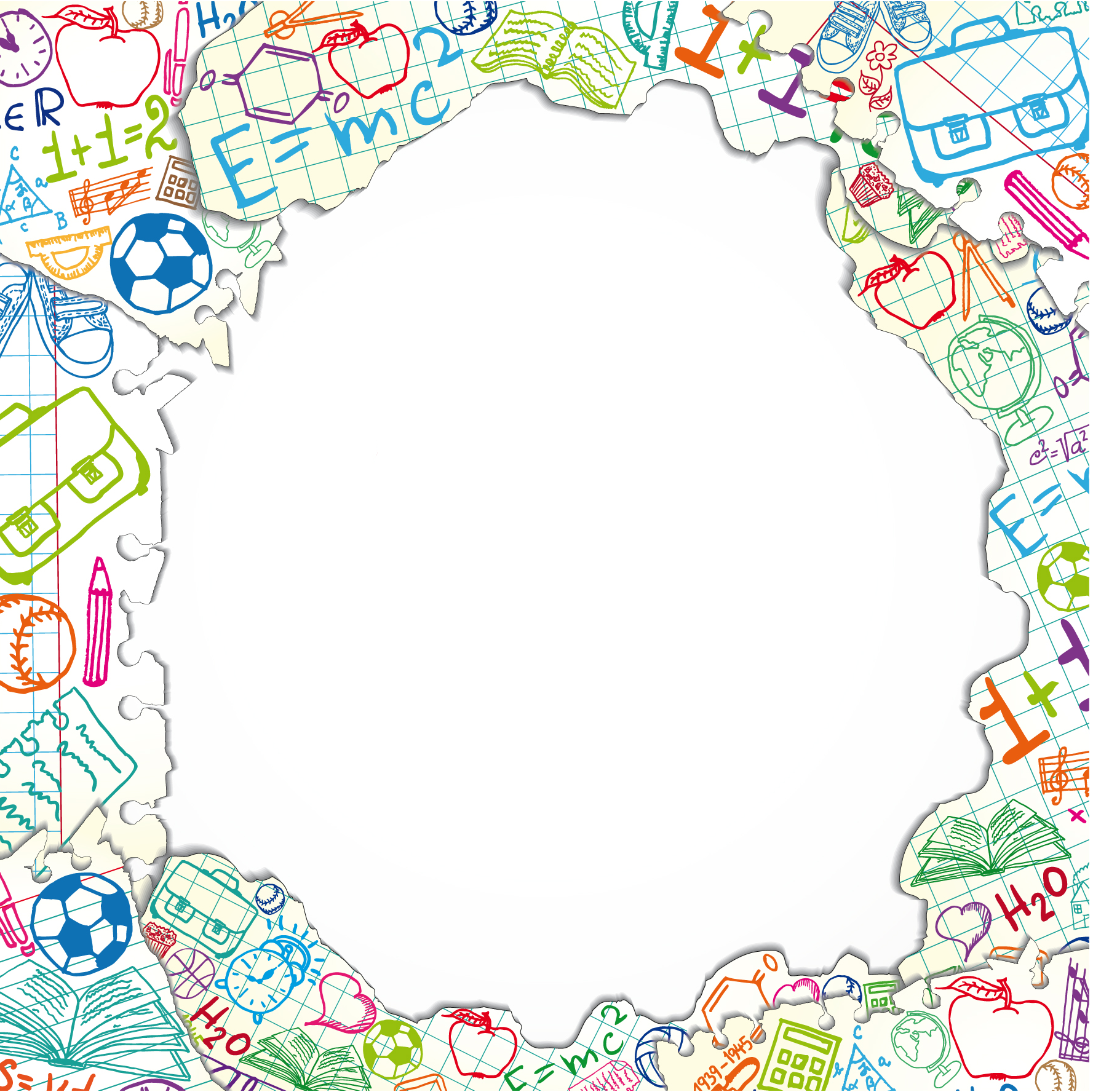 С чего начать?
Выбрать учащихся
Выбрать направление деятельности
Определить цели и задачи проекта
Выбрать способ реализации
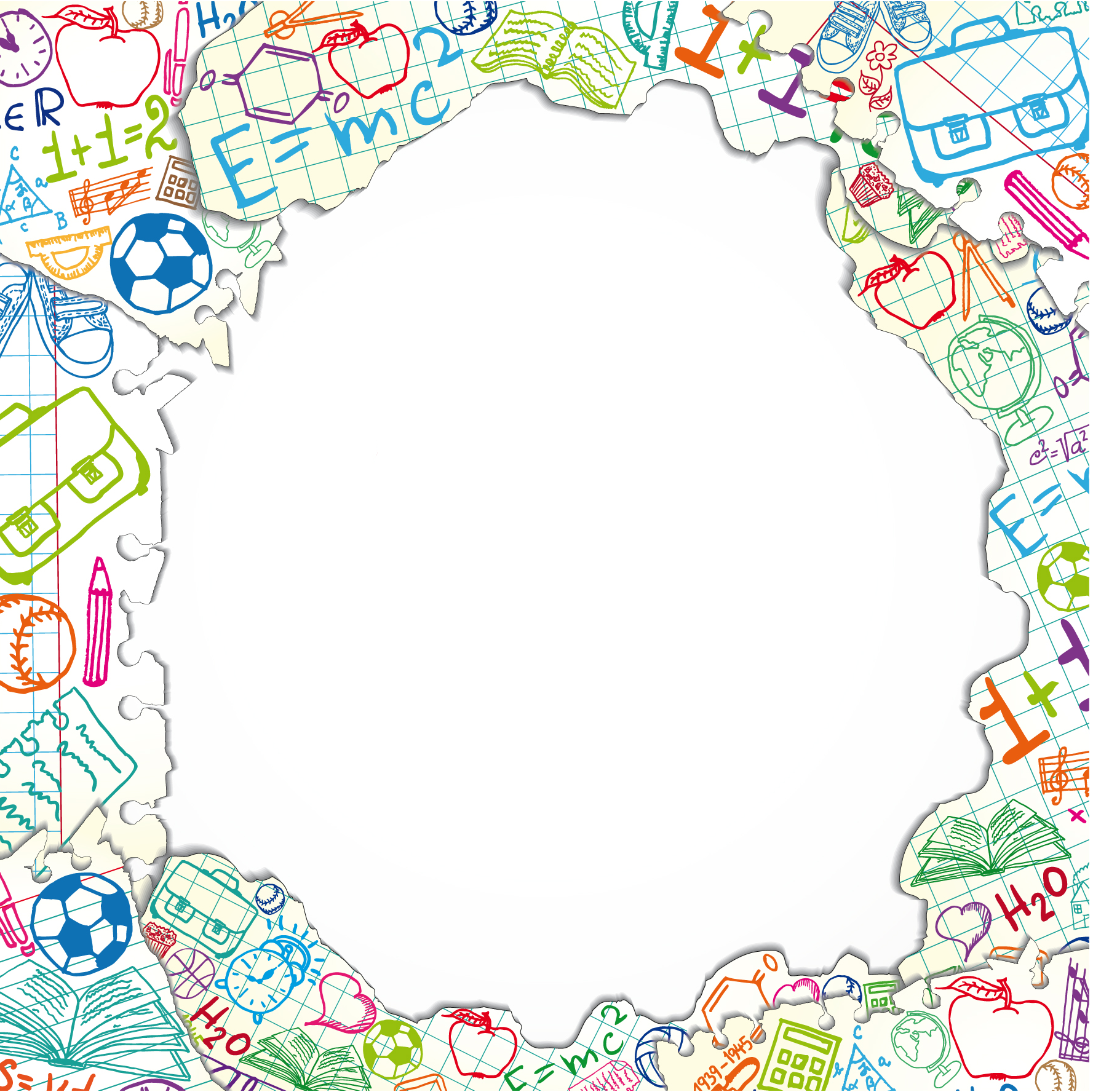 Условия успешной проектной деятельности
Чёткость и конкретность постановки цели проекта

Определение планируемых результатов

Констатация исходных данных
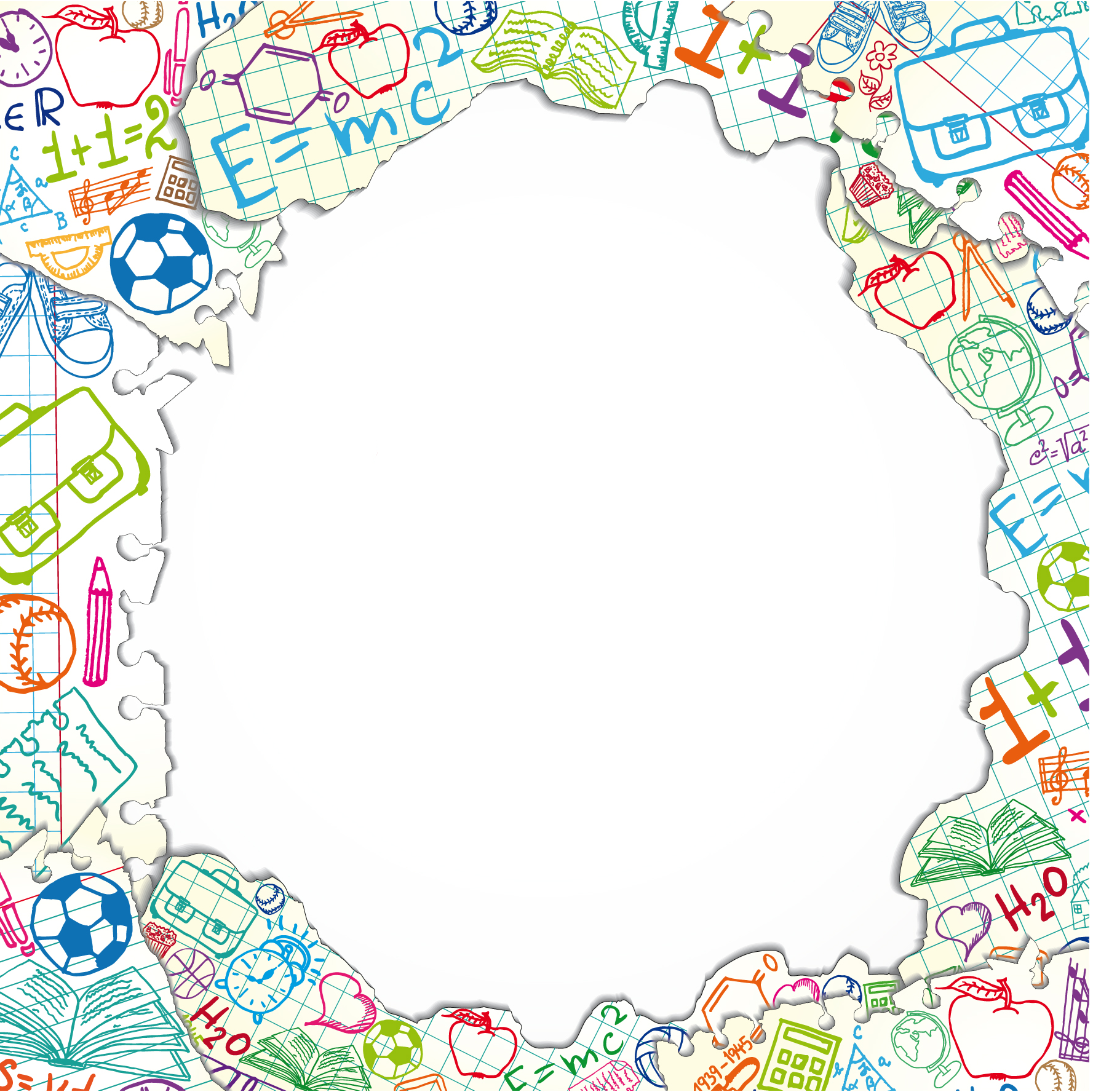 Результативность
Каждый год участвуем в городской научно-практической конференции школьников «Первые шаги в науку», секция «Информатика»
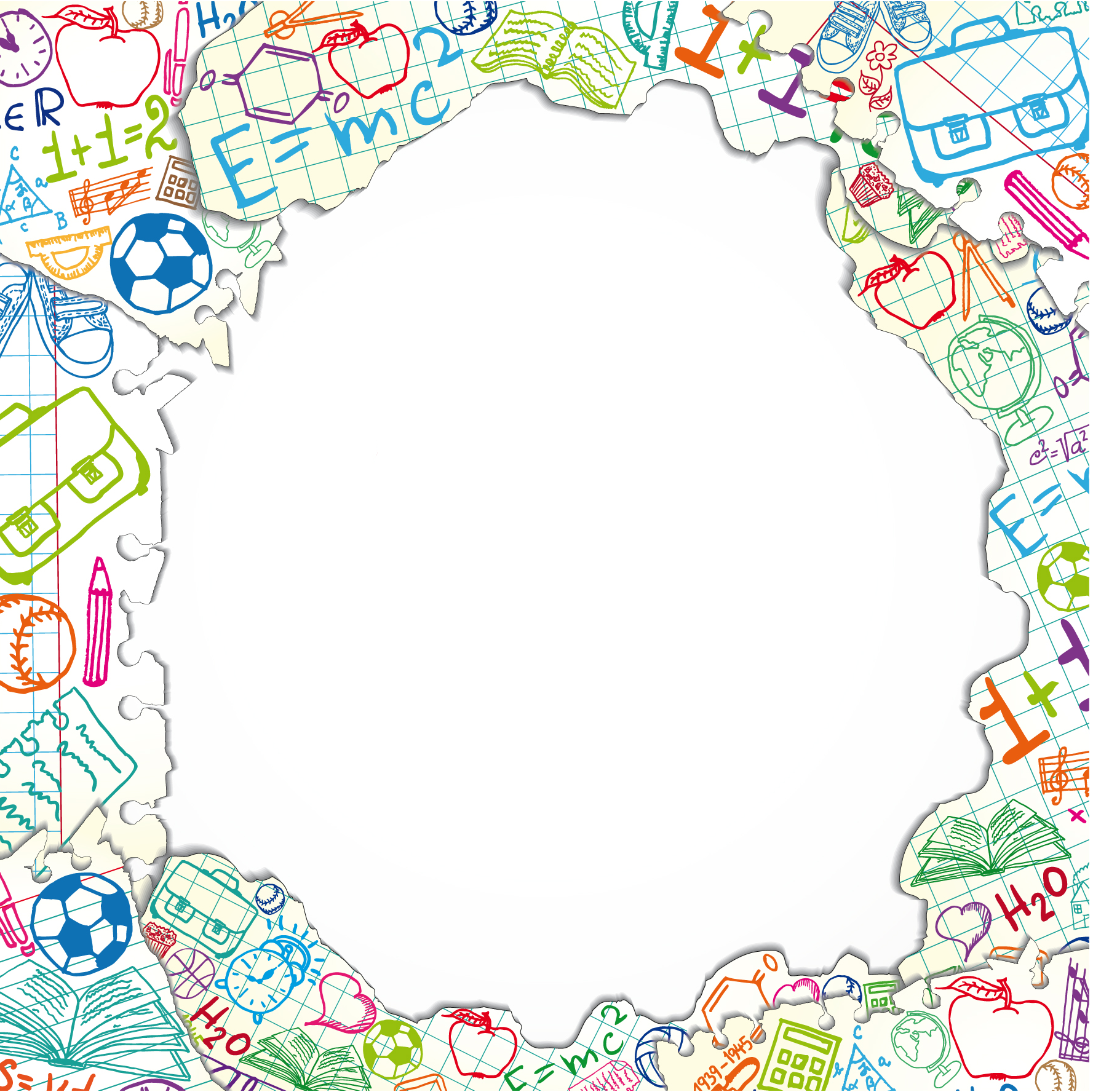 2013 г.
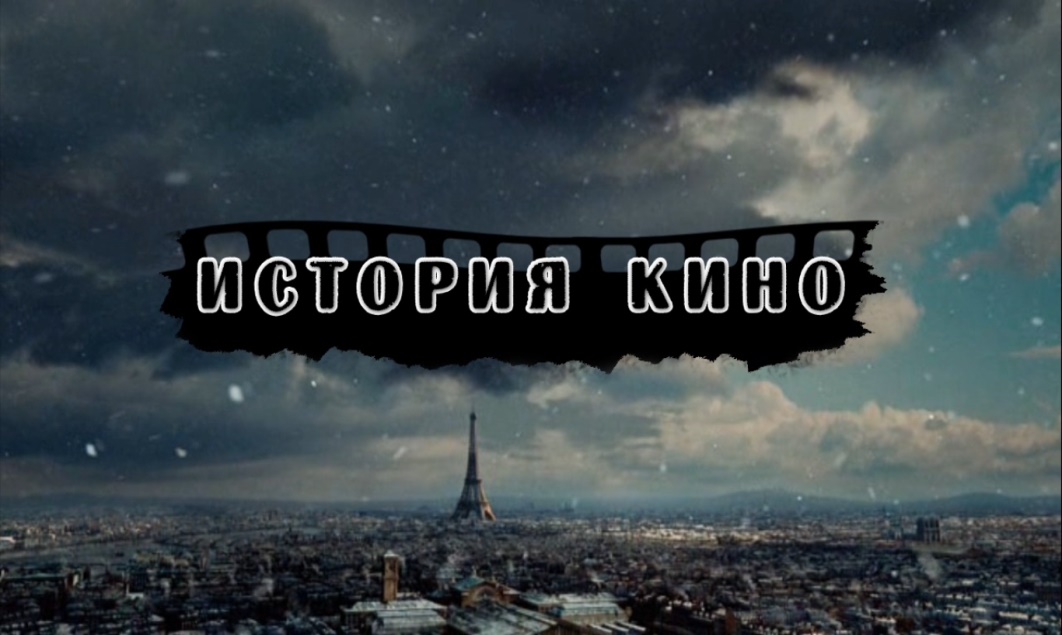 Ефимов Милан, 11 кл. – 3 место в номинации «Web-дизайн, цифровое видео», тема: видеоролик «История кино»
Ефимов Милан, 11 кл. –  3 место в номинации «Анимация. Арт дизайн», тема: «Средневековье»Обработка Фотографий в  Adobe Photoshop cs5
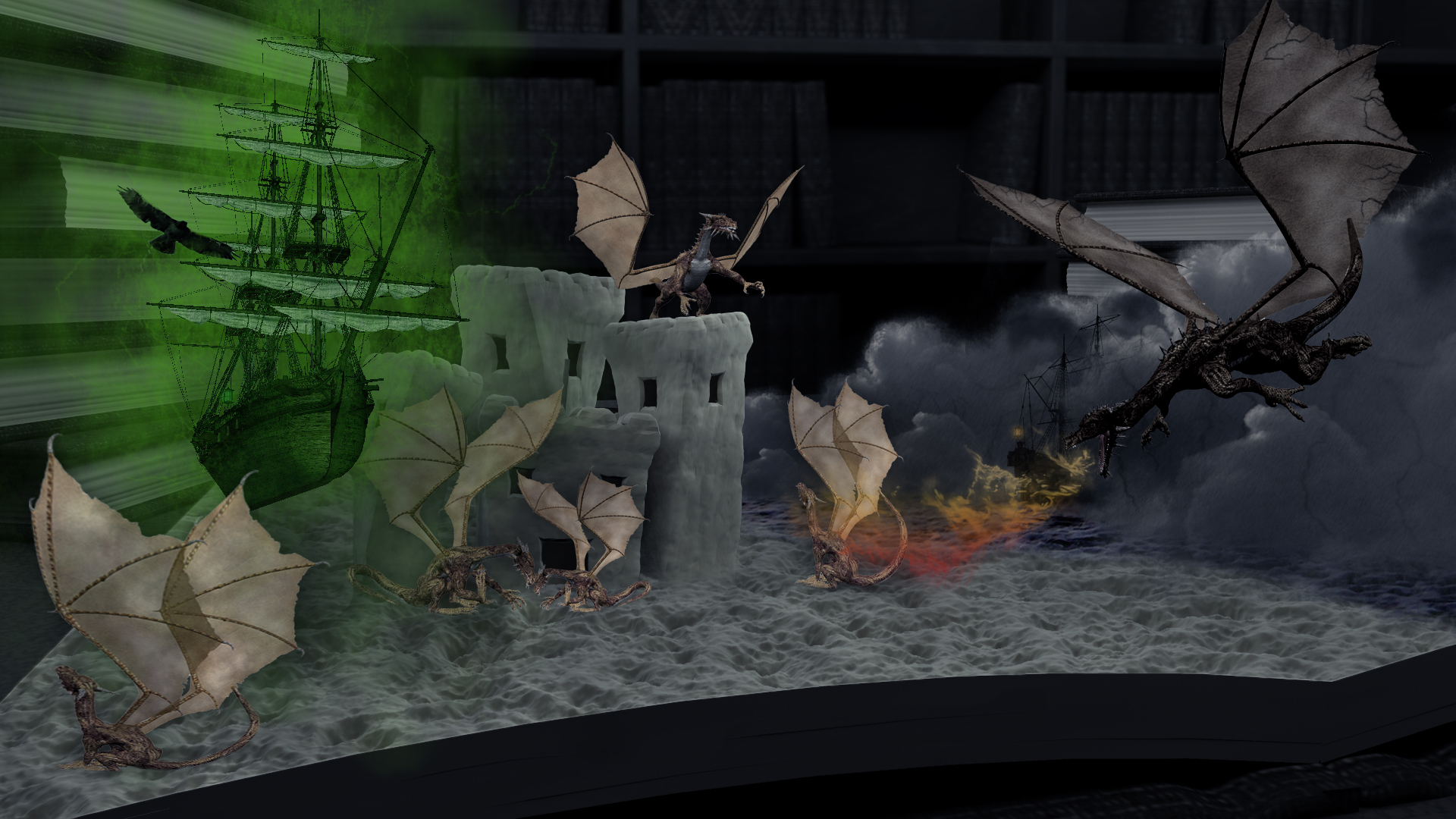 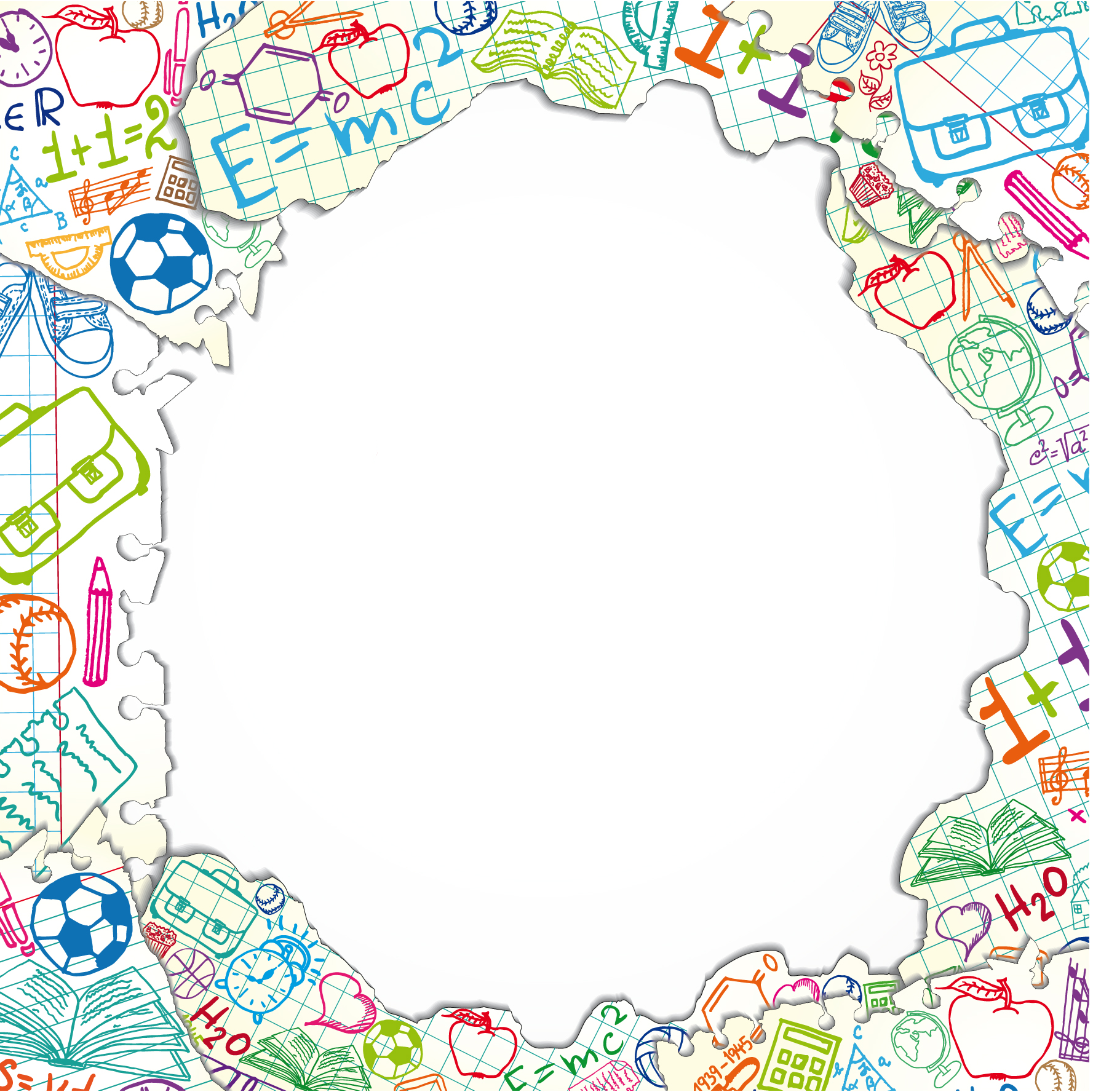 2014 г.
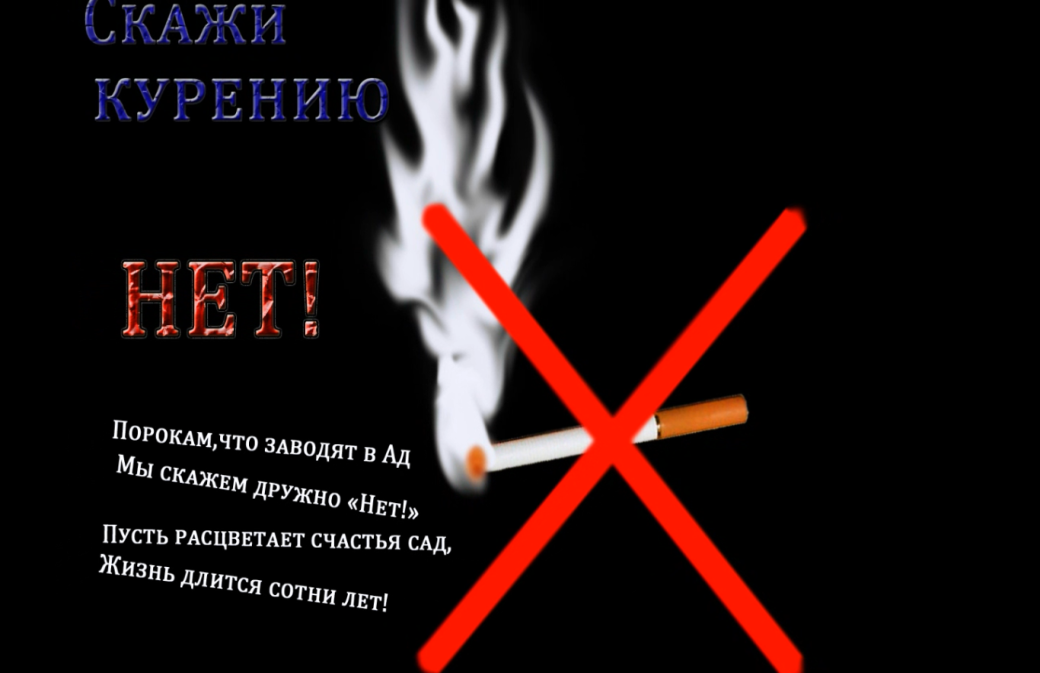 Бабакаев Николай, 8 кл. – 1 место в номинации «Web-дизайн, цифровое видео», тема: «Социальная реклама «Скажи курению – НЕТ!»
С этой работай участник II Олимпиады по интеллектуальной собственности под девизом «От идеи – к результату!»
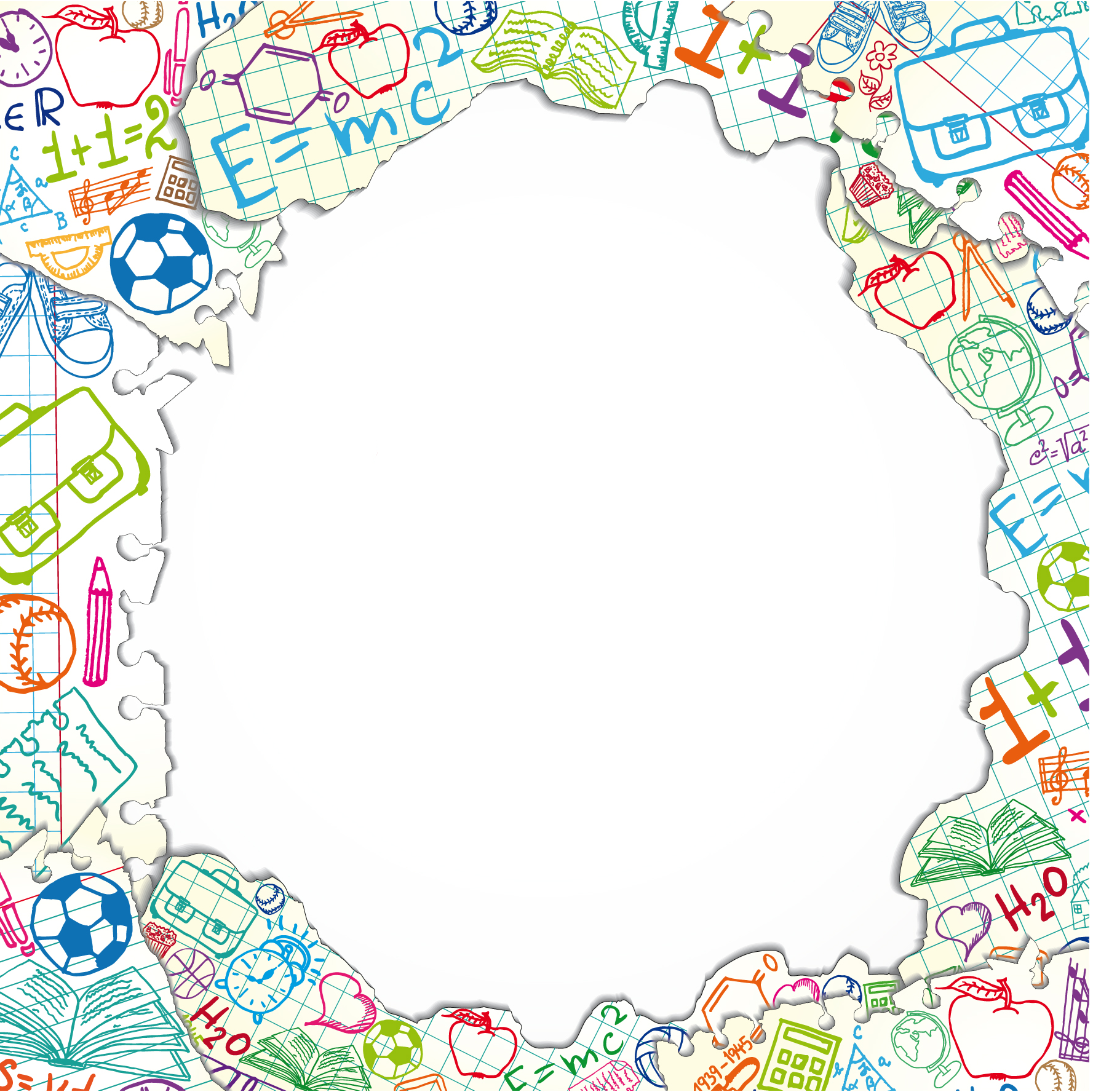 2015 г.
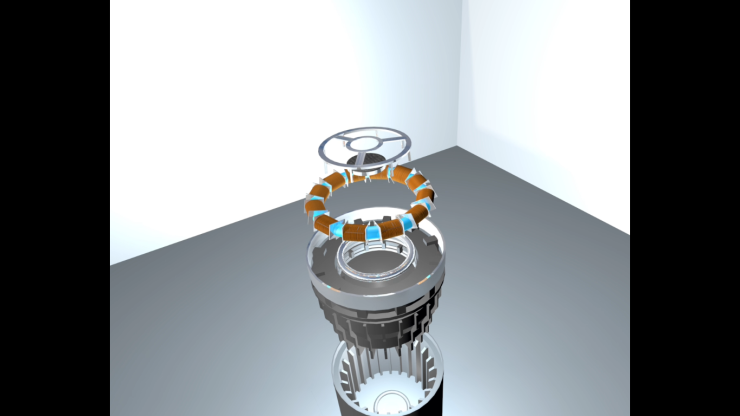 Бабакаев Николай, 9 кл. – 2 место в номинации «Анимация. Арт дизайн», тема: 3d моделирование работы реактора
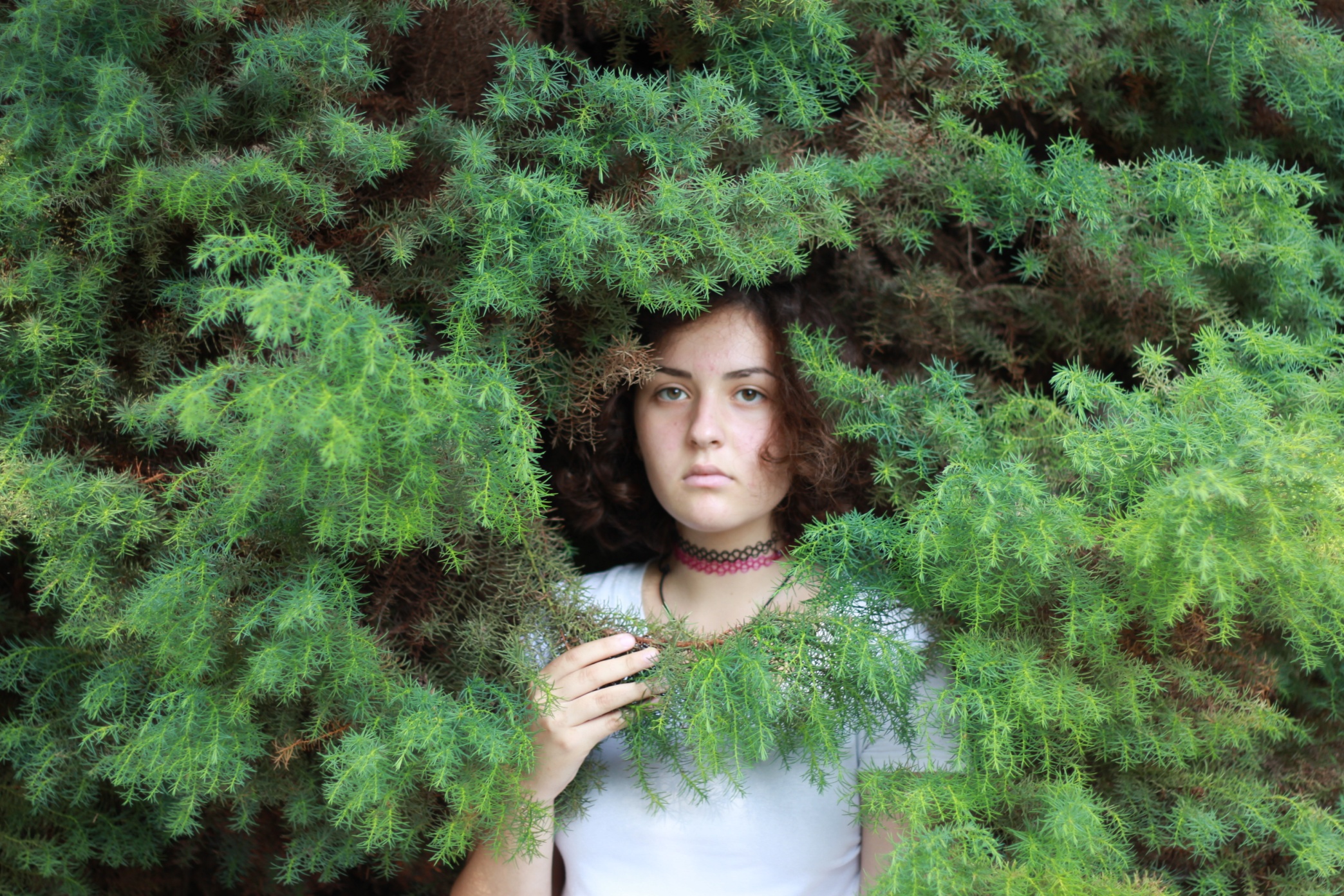 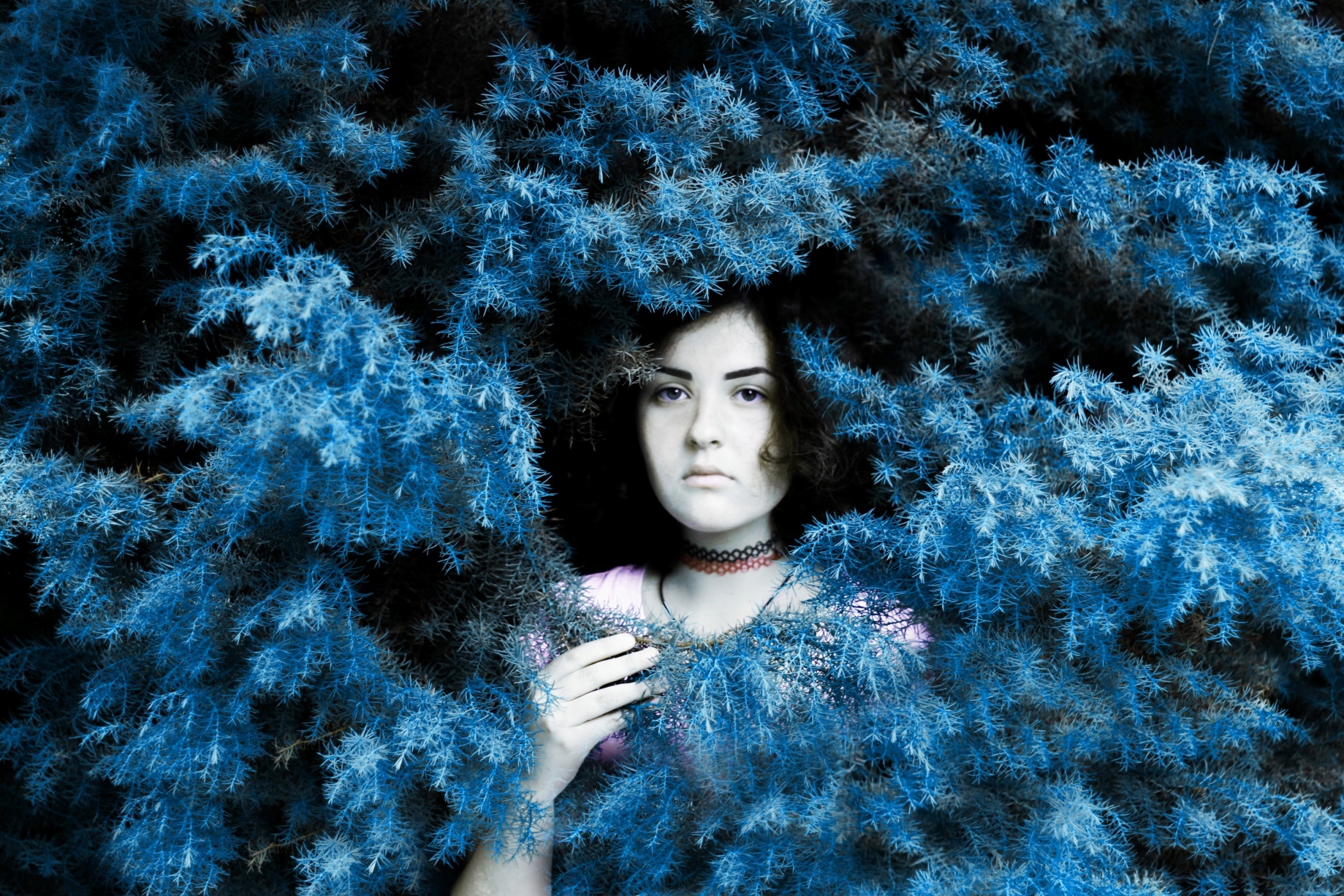 Мокроусова Алина, 10 кл. – 3 место в номинации «Фото-арт», тема: Обработка Фотографий в  Adobe Photoshop «Прекрасное рядом»
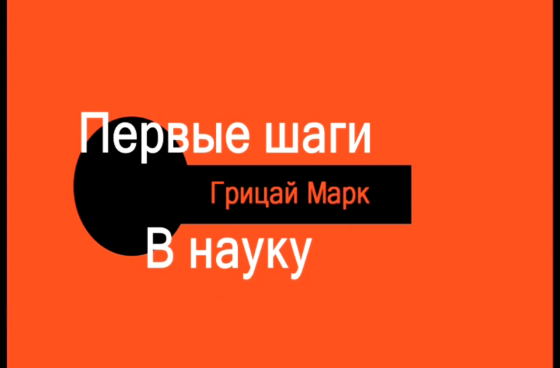 Грицай Марк, 8 кл. – 3 место в номинации «Web-дизайн, цифровое видео», тема: видеоролик «Развитие игроиндустрии»
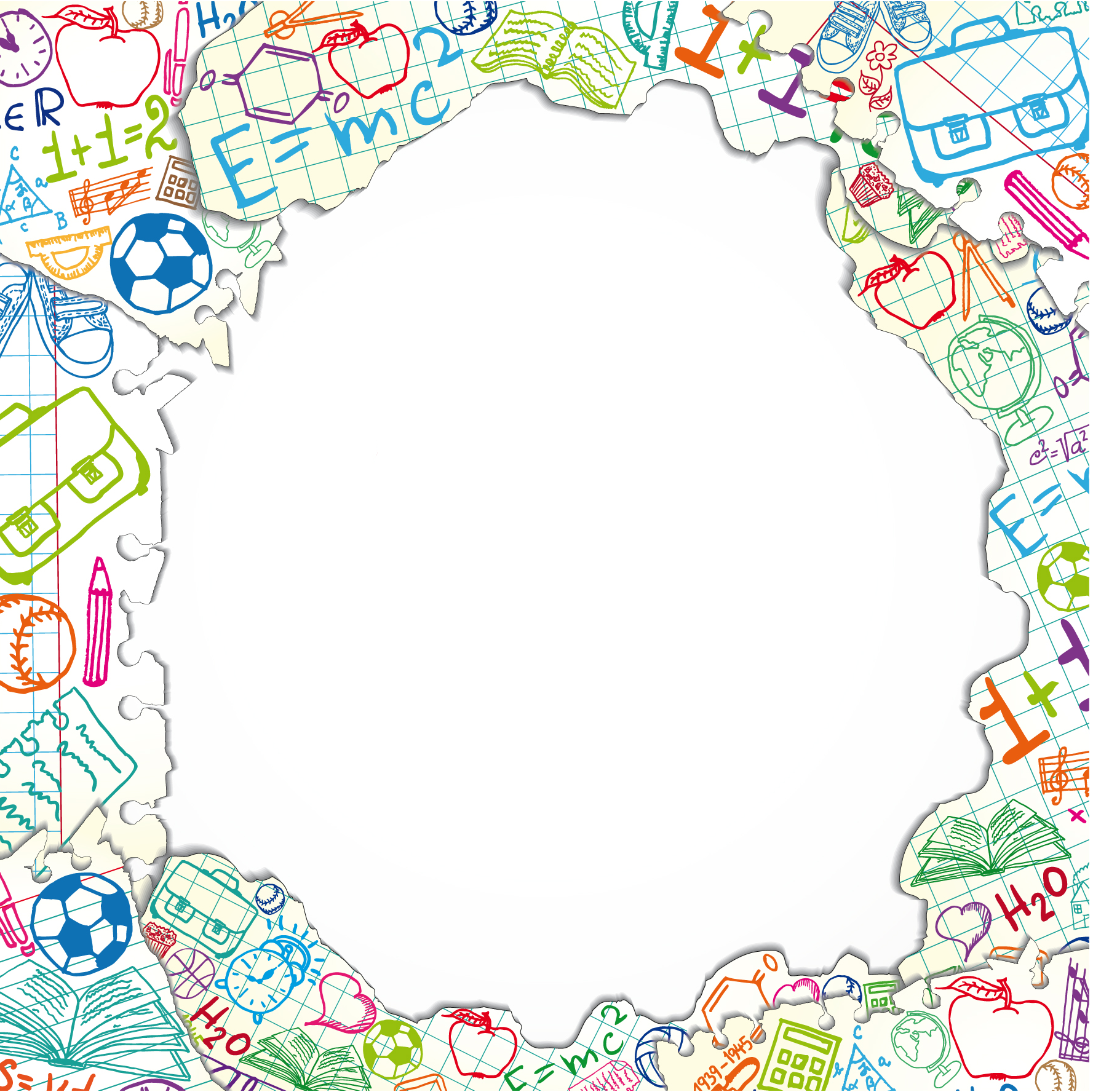 2016 г.
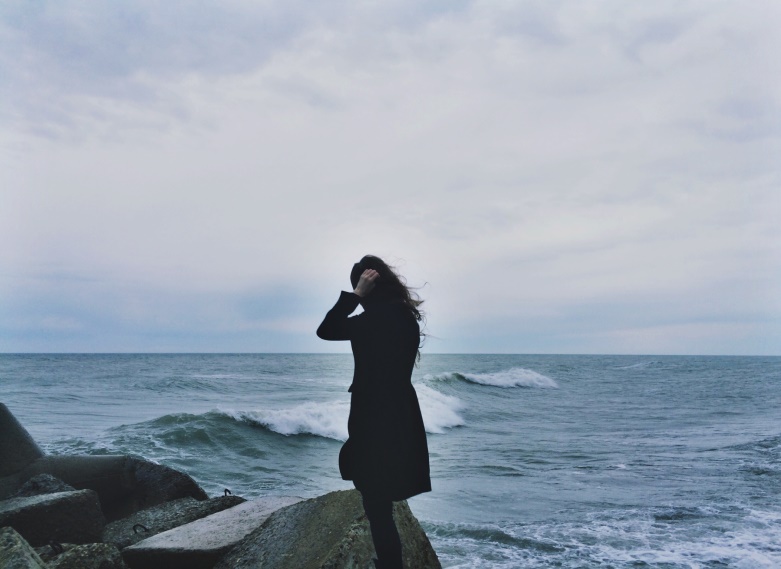 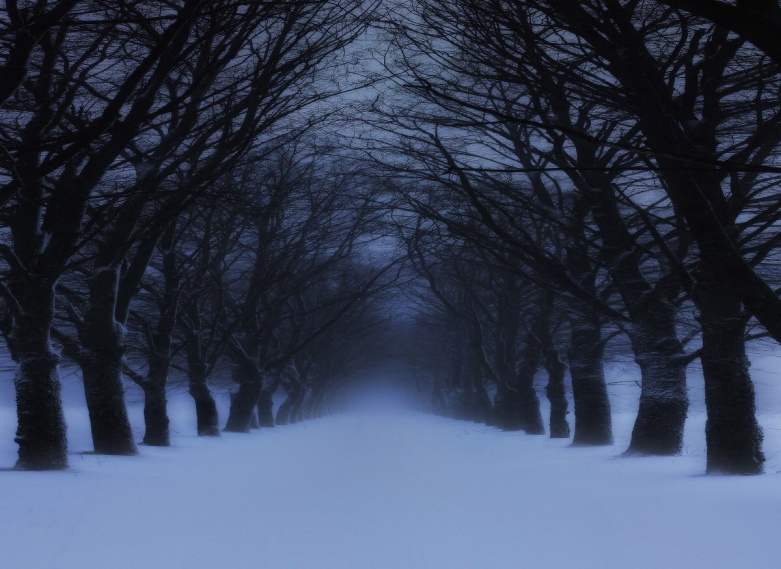 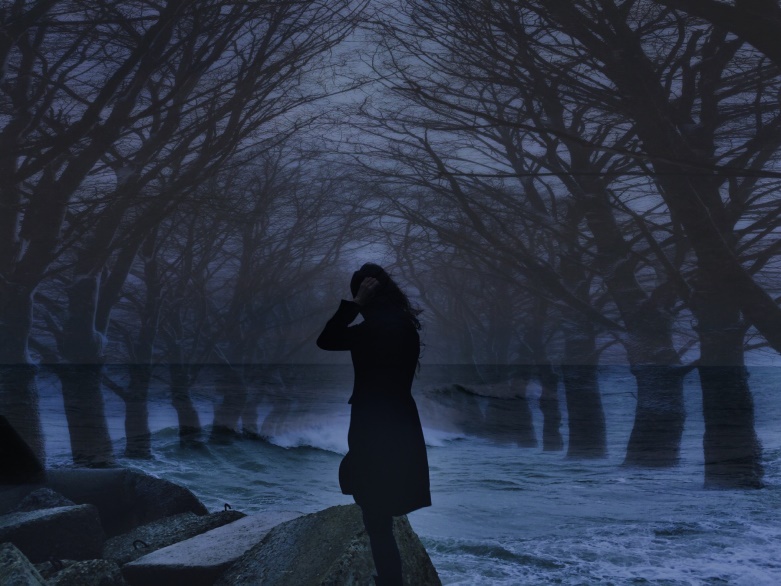 Мокроусова Алина, 11 кл. – 1 место в номинации «Анимация. Арт дизайн», тема: Работа в PhotoShop «Взгляд через объектив»
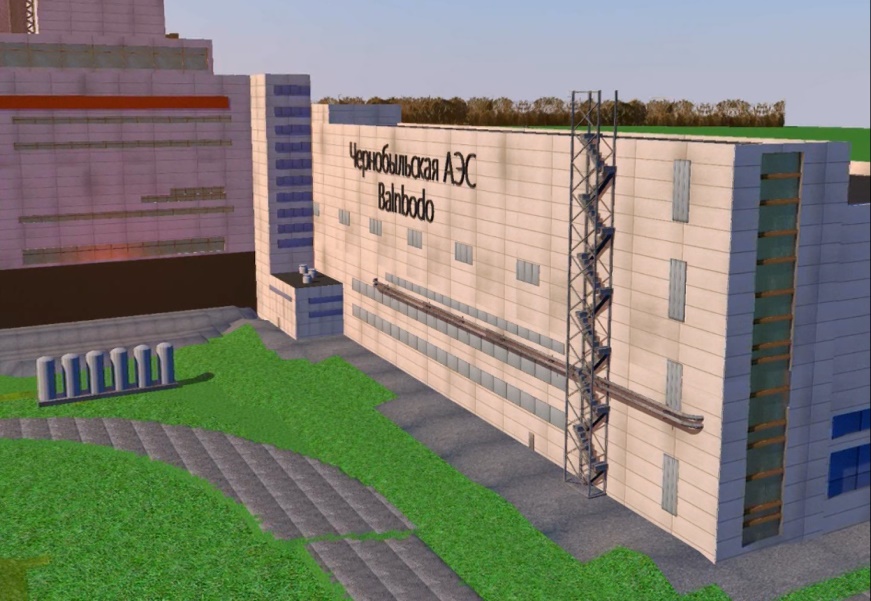 Бабакаев Николай, 10 кл. – 2 место в номинации «3d-моделирование», тема: «АЭС»
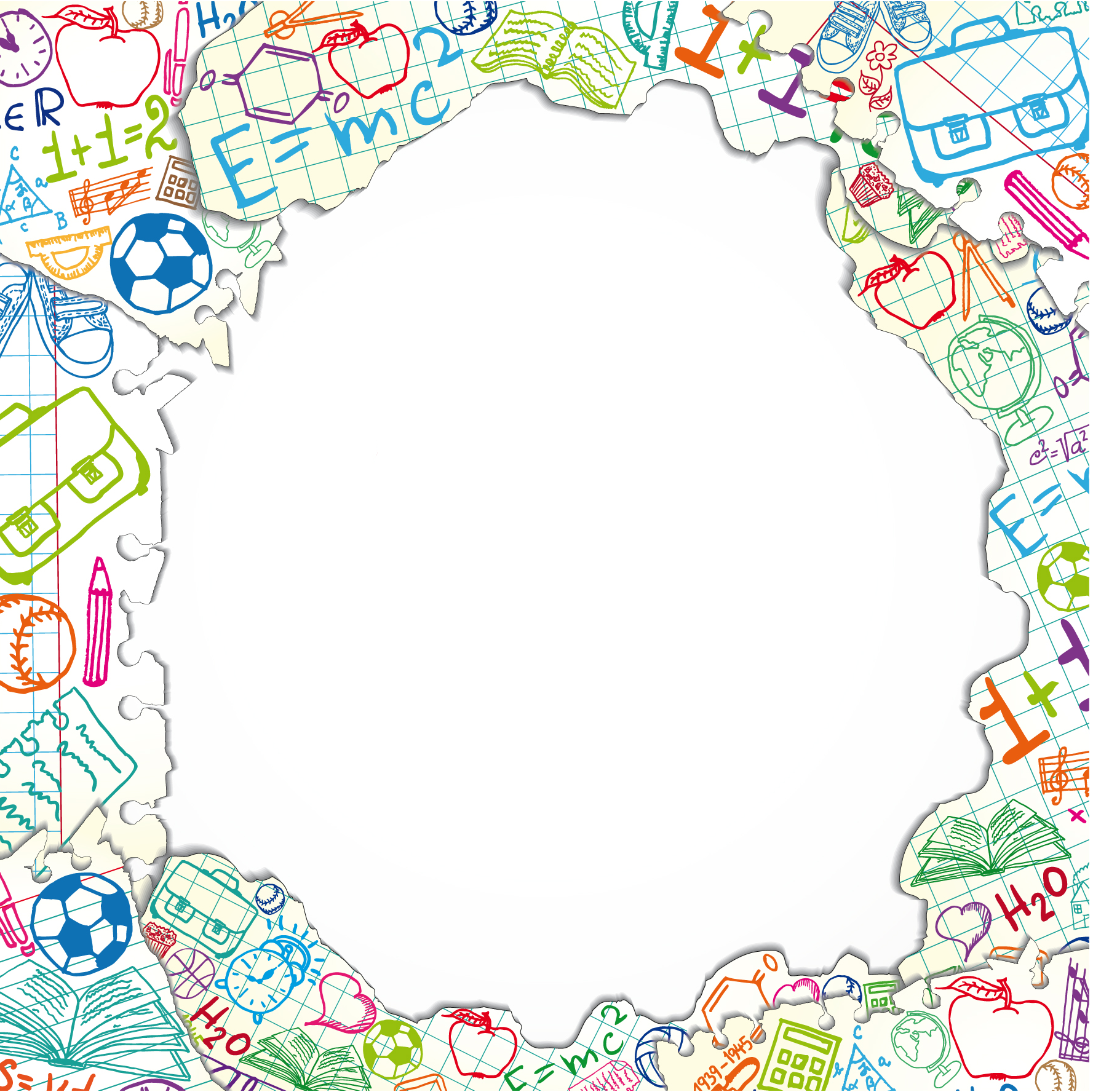 Городской конкурс «Современный мир глазами школьника»
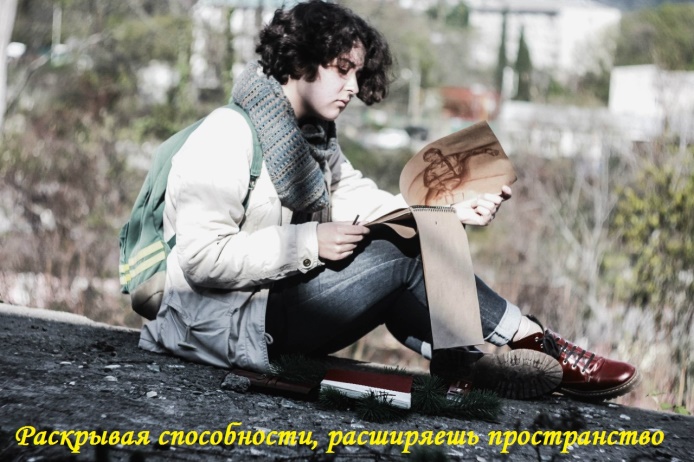 Мокроусова Алина, 11 кл. – 1 место в номинации «Точка зрения» (создание фото)
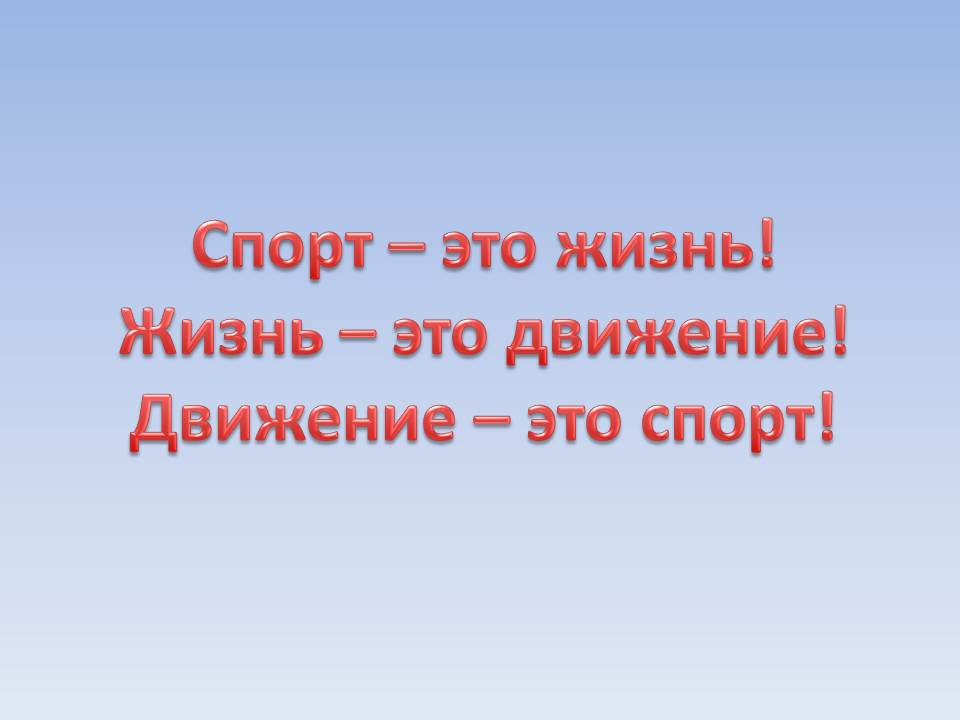 Дзконян Лолита, 9 кл., Грицунова Елизавета, 9 кл., Страхова Влада, 9 кл. – участники в номинации «В ритме жизни» (создание видеоролика)
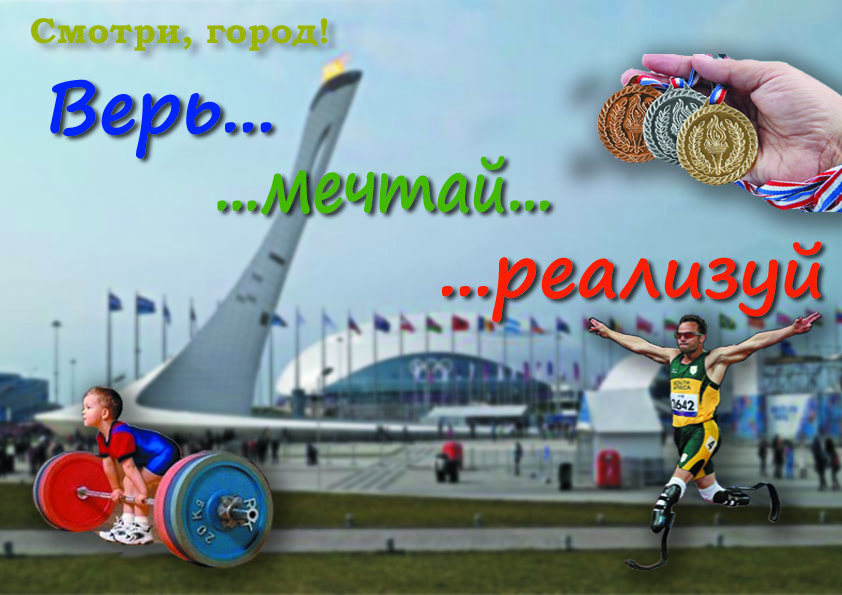 Портнов Антон, 9 кл. – участник в номинации «Смотри, город» (создание баннера)
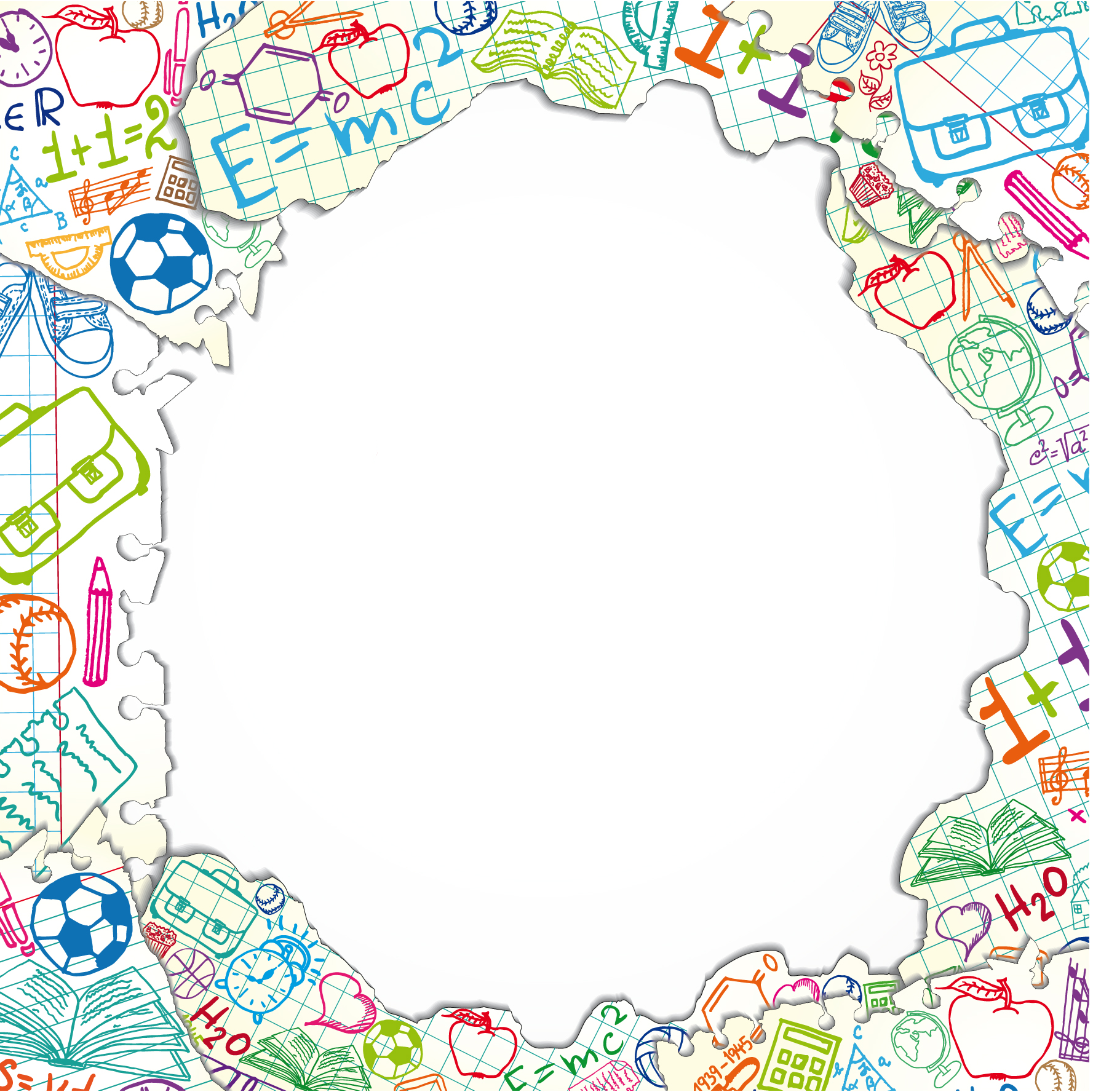 Спасибо за внимание!
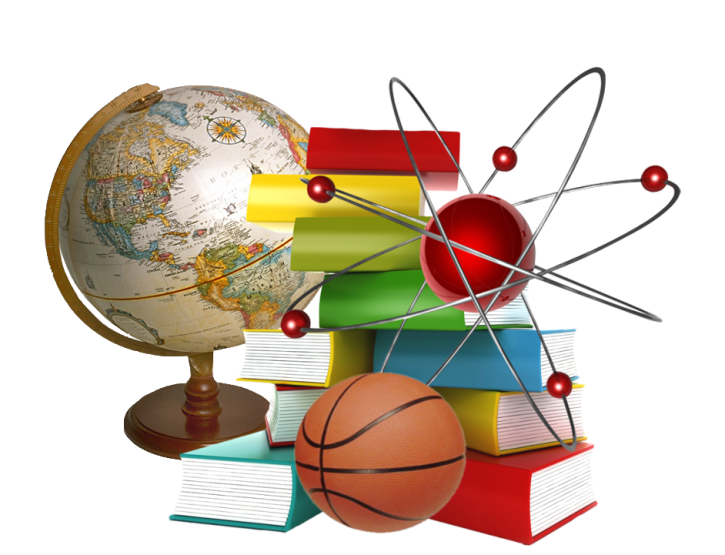